DNA – Swift’s Authorial Intent
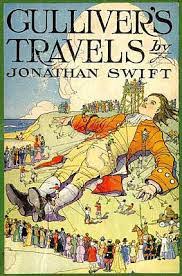 Summarise Swift’s authorial intent in relation to his novel Gulliver’s Travels.

  Challenge:  Is Swift’s novel purely political or are there other elements? Explain your response
[Speaker Notes: https://www.1001fonts.com/gooddog-plain-font.html]
DNA – Swift’s Authorial Intent
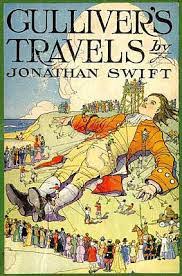 Feedback: What ideas did you come up with in response to the DNA task?

No hands up – I’ll be cold-calling for responses so make sure that you’re ready!
[Speaker Notes: https://www.1001fonts.com/gooddog-plain-font.html]
Year 9: Travel Writing -
From Bryson to Swift
Lesson Title: Swift’s Social Commentary
Lesson Focus:

Progress indicators:
Word Consciousness – Please record on the back page of your exercise books
Learning Journey
TDQ: Gulliver’s description of Lilliput……
Task: Find, label and annotate each of the pieces of descriptive vocabulary which have positive connotations in the introduction to Lilliput.

Prompt questions for annotations/discussion:
How does the vocabulary choice affect the reader’s response?
What impression is created of the island of Lilliput?
What is Swift’s intent with this description?
Which sentences are most impactful/effective? Why is this?
TDQ:
Prompt questions for annotations:

How does the vocabulary choice affect the reader’s response?

What impression is created of the island of Lilliput?

What is Swift’s intent with this description?

Which sentences are most impactful/effective? Why is this?
Exploring the structure…..
We are going to look at the three sections of the extract separately before exploring the structure of the whole description. 

We will then combine each of the sections to explore the larger use of structure across this extract.
In each section, you need to identify which events have occurred/how they are being developed.

Which language devices does Swift use to describe the events?
Section Three:
Section Two:
Section One
Structure: Developing Events for Impact
How has Swift developed his description of Gulliver’s interaction with the emperor of Lilliput?
Prompt questions

What happens in each of the sections?

How has the description developed from the first paragraph to the third?

Which language devices have been used to present this information to us? 

What is the impact on Swift delivering the description of events in this particular order?
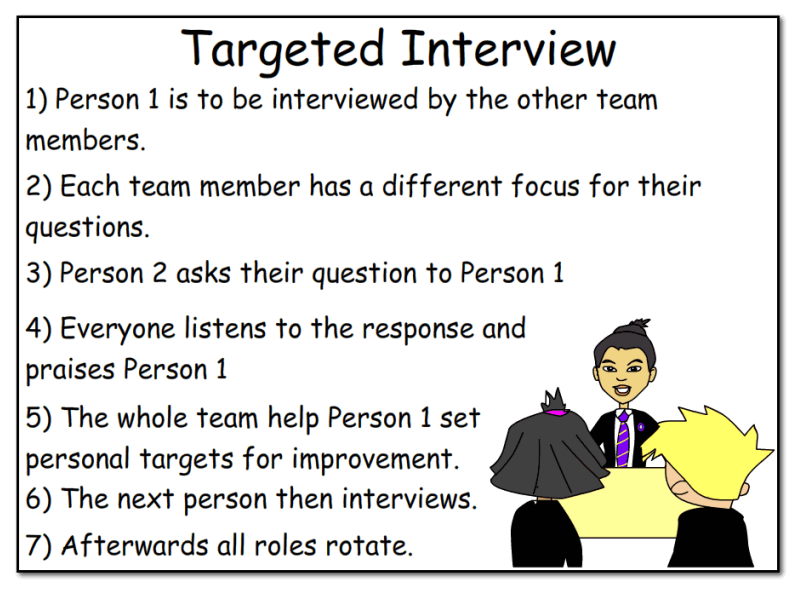 Structure: Developing Events for Impact
How has Swift developed his description of Gulliver’s interaction with the emperor of Lilliput?
Prompt questions

What happens in each of the sections?

How has the description developed from the first paragraph to the third?

Which language devices have been used to present this information to us? 

What is the impact on Swift delivering the description of events in this particular order?
Whole group feedback discussion